Фотоотчёт 
О деятельности 
Службы примерения
«Проспект мира»
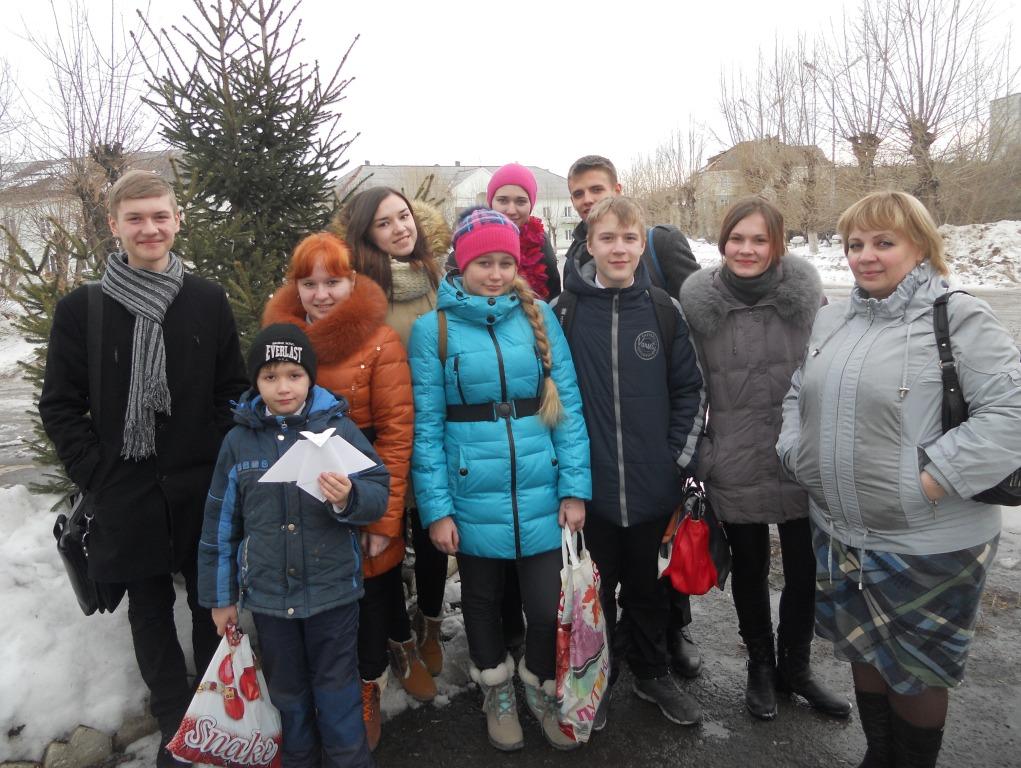 Довольные - 
 с окружного конкурса
Агитбригада
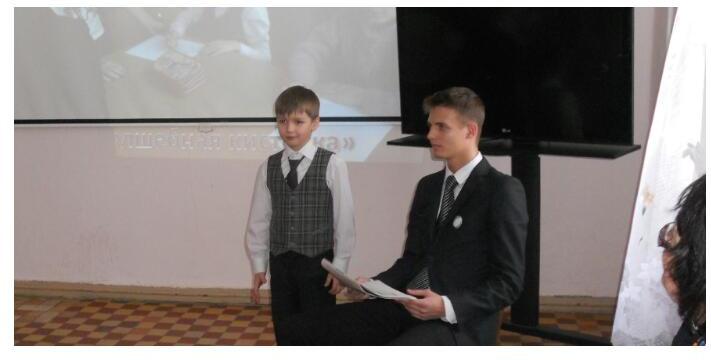 Агитбригада
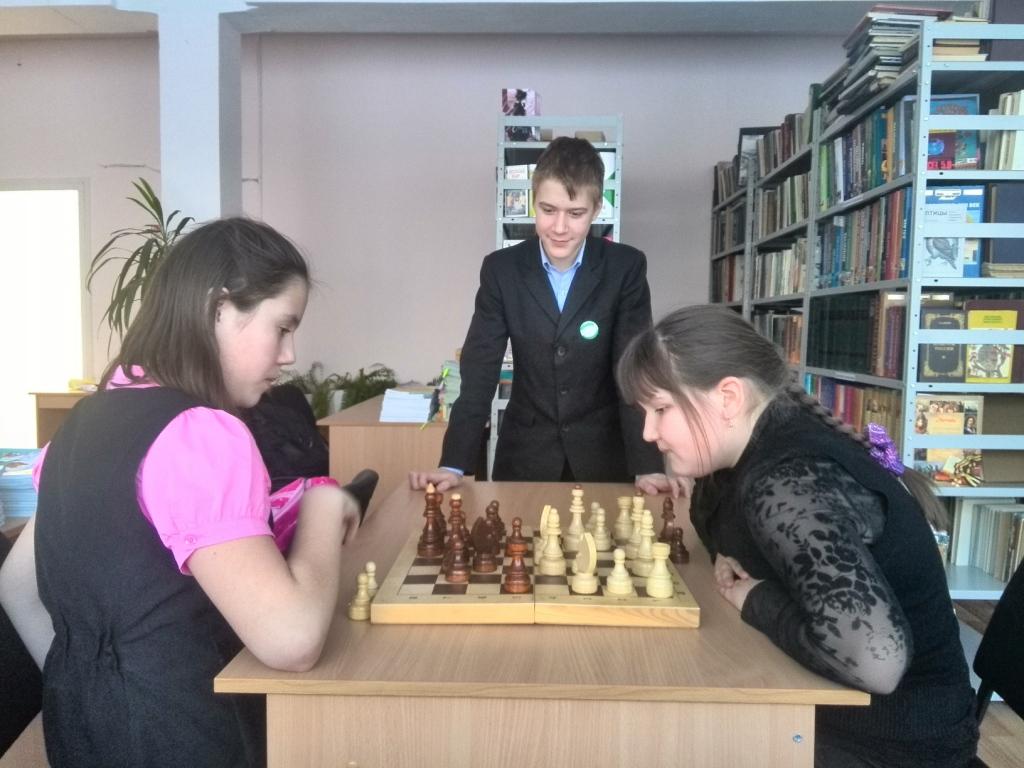 Кружок
Прогулка по шахматной доске
На тренинге
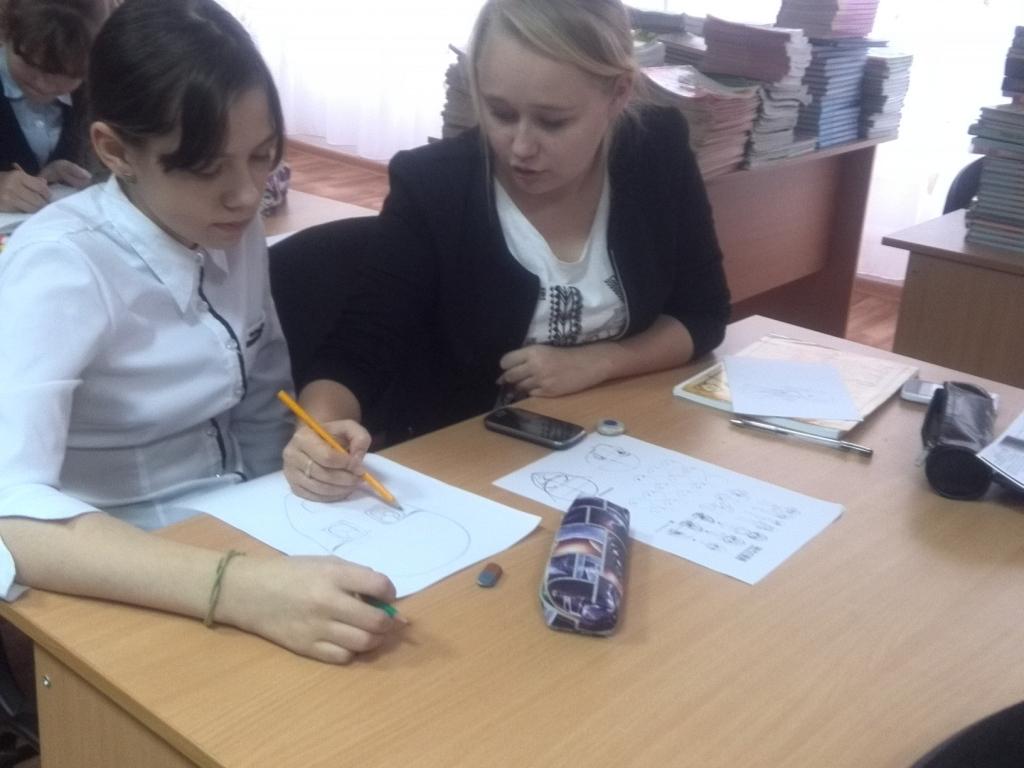 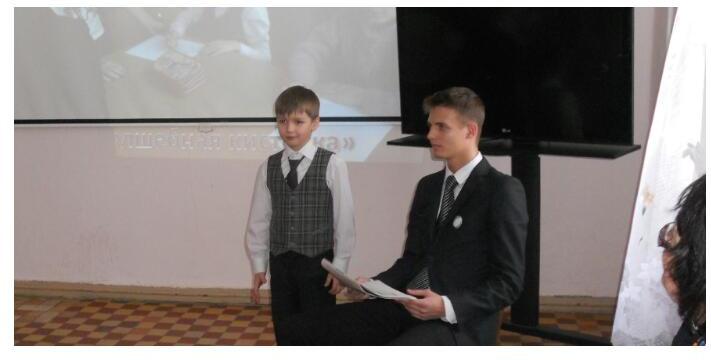 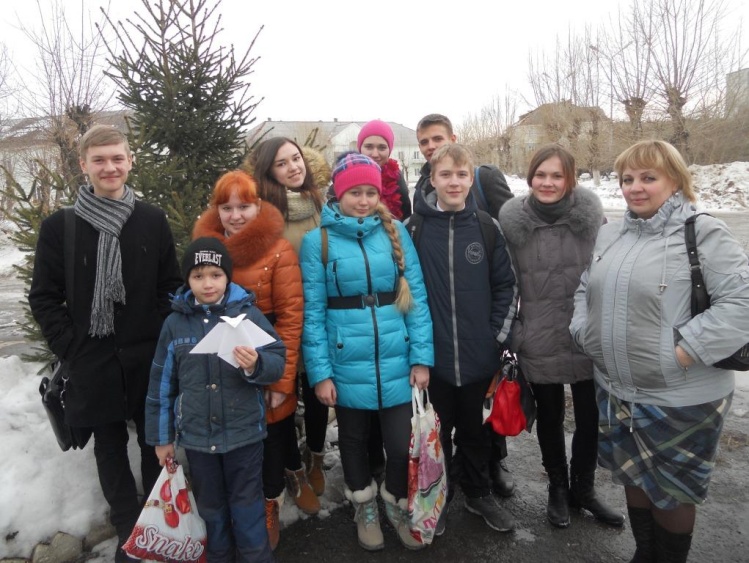 Кружок
Волшебная кисточка
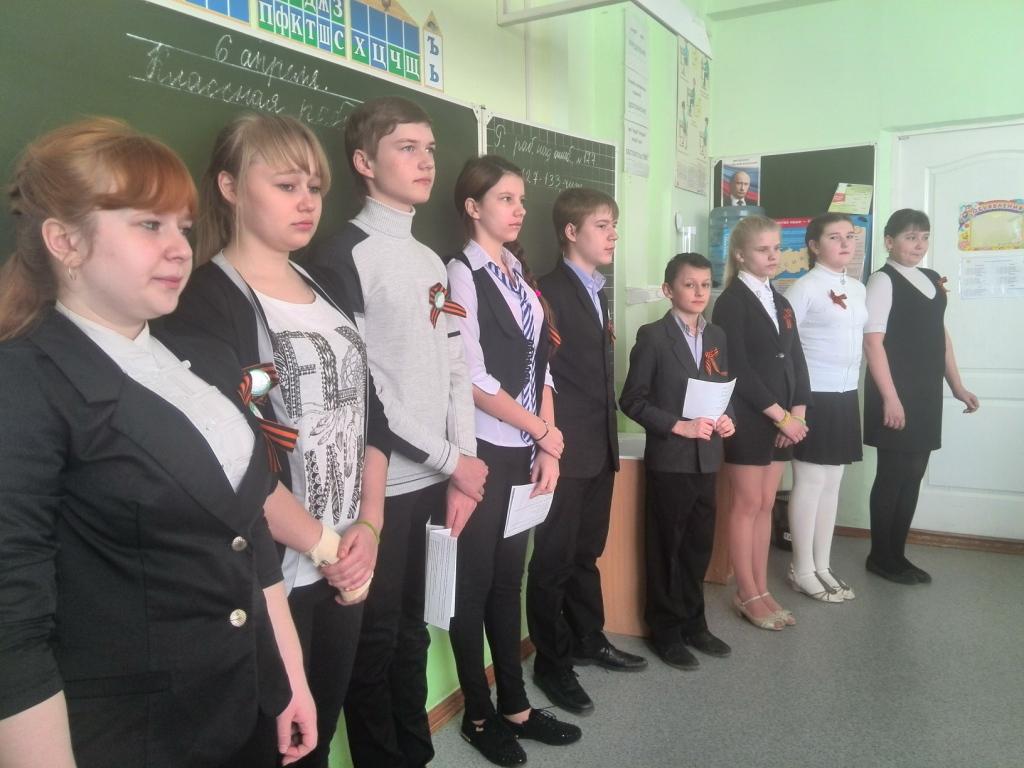 Правовая пятиминутка
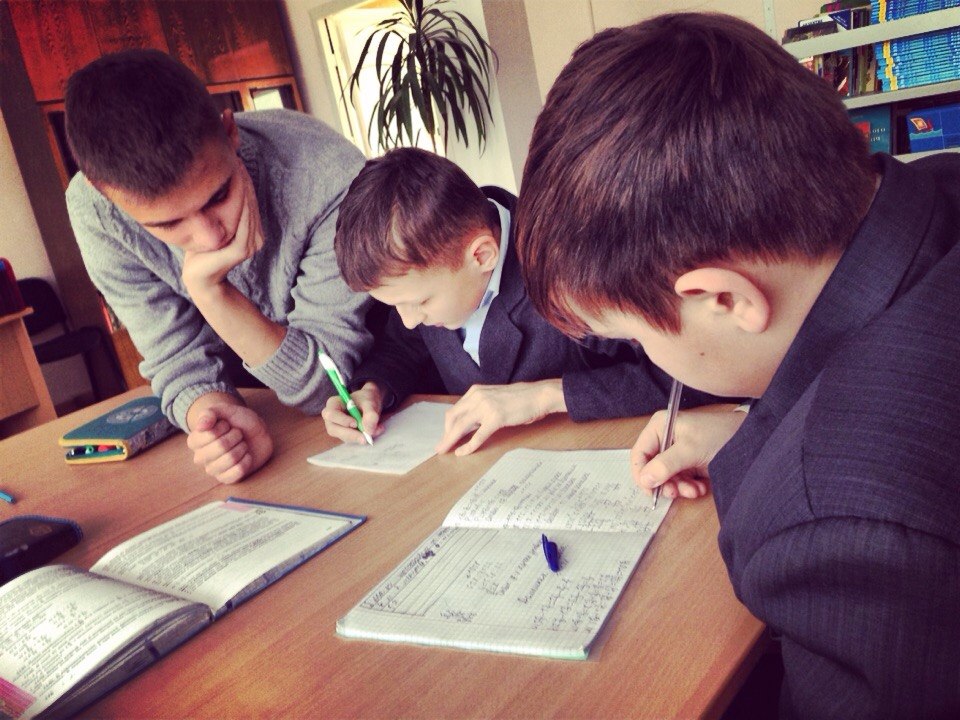 Потребовалась помощь
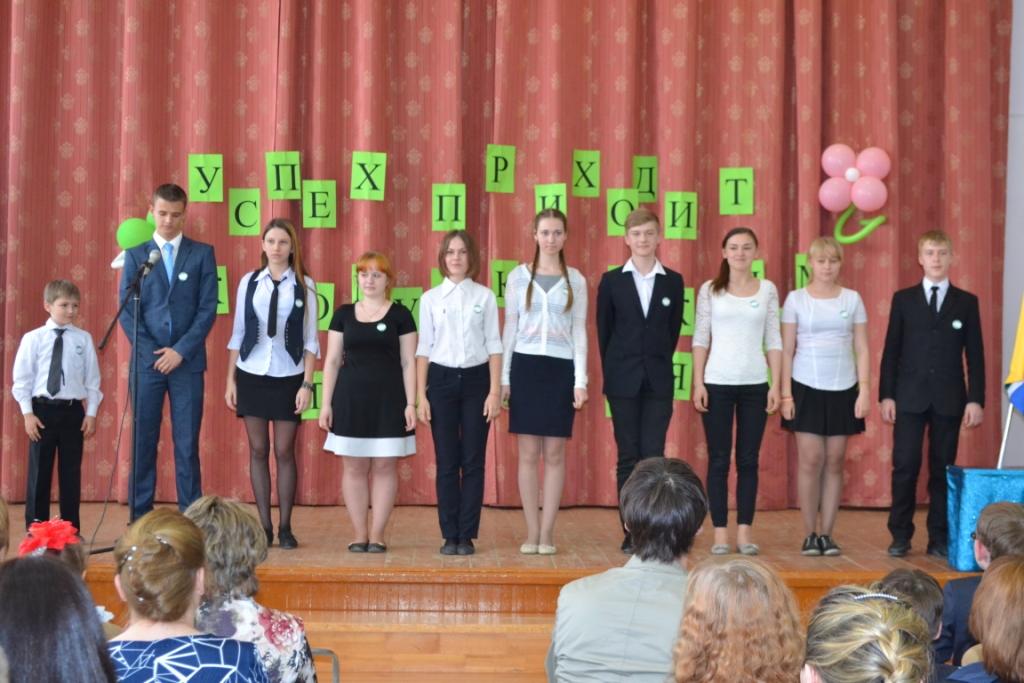 На школьной конференции
Миримся
Кружок 
Час  оригами